Übungsstunde 3
Einführung in die Programmierung
Feedback
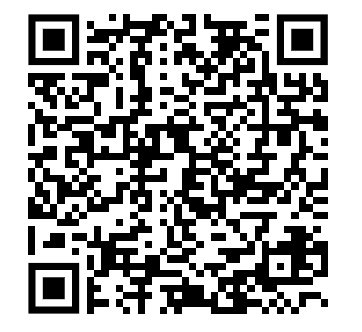 Probleme bei Übung 1
[Speaker Notes: Häufige Probleme, die bei der Korrektur / beim Lesen der Lösungen zu Ü1 gefunden wurden]
Lösung Übung 1, Aufgabe 4
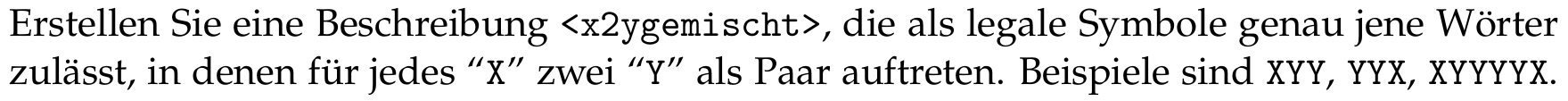 Interpretation:
…X…YY…
…YY…X…
n×X und n×YY(auch n=0)
<g> <= [ <g> X <g> YY <g> | <g> YY <g> X <g> ]<x2ygemischt> <= <g>
[Speaker Notes: Achtung: Rekursion muss enden!]
Nachbesprechung Übung 2
Aufgabe 1: Fehlerbehebung
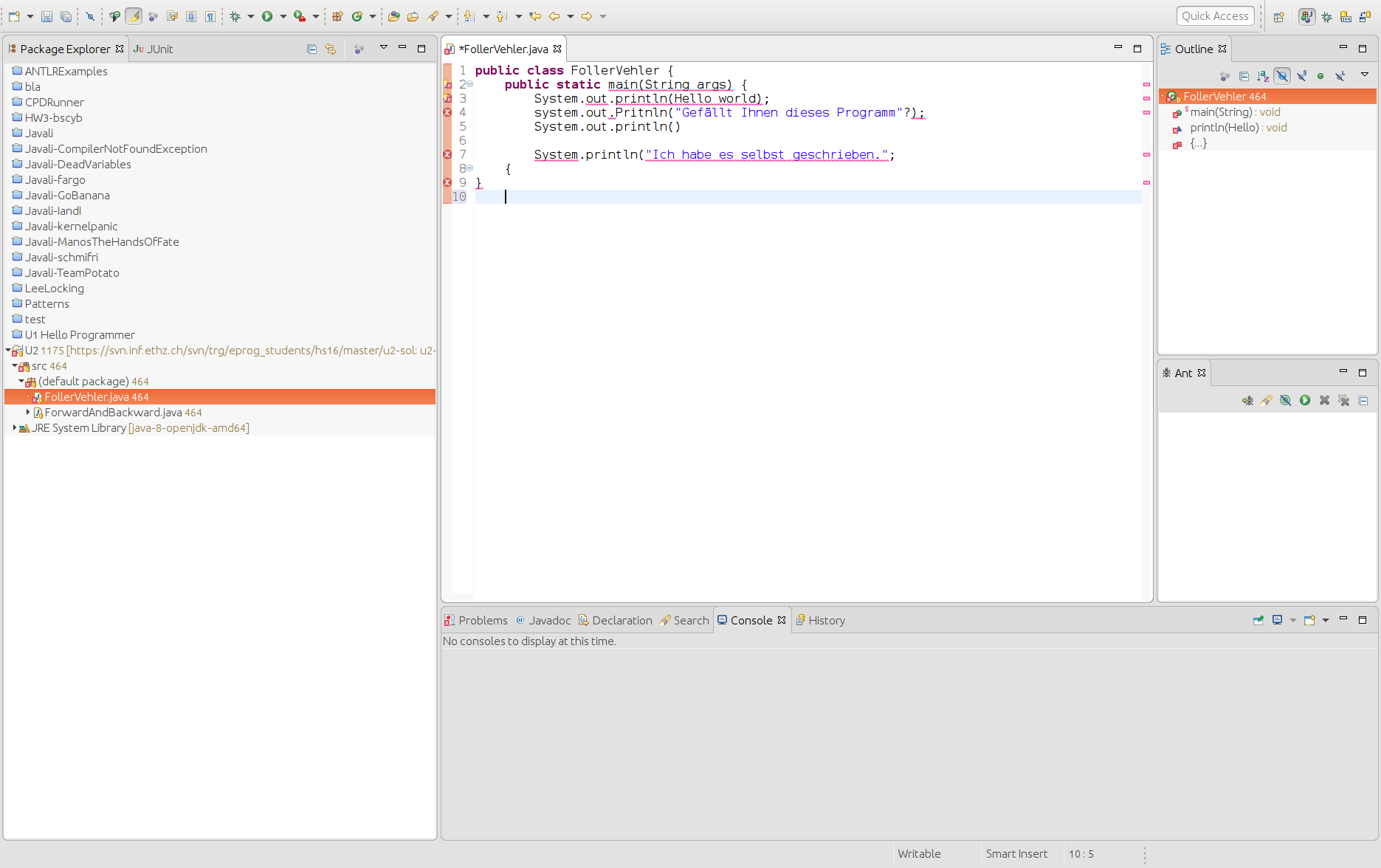 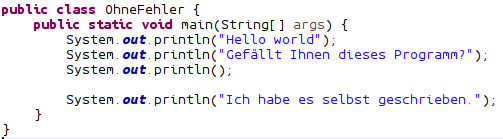 [Speaker Notes: Gross- und Kleinschreibung in Java
Semikolons am Ende einer Anweisung
Klammern immer schliessen]
Aufgabe 2: Schweizerfahne (Konsole)
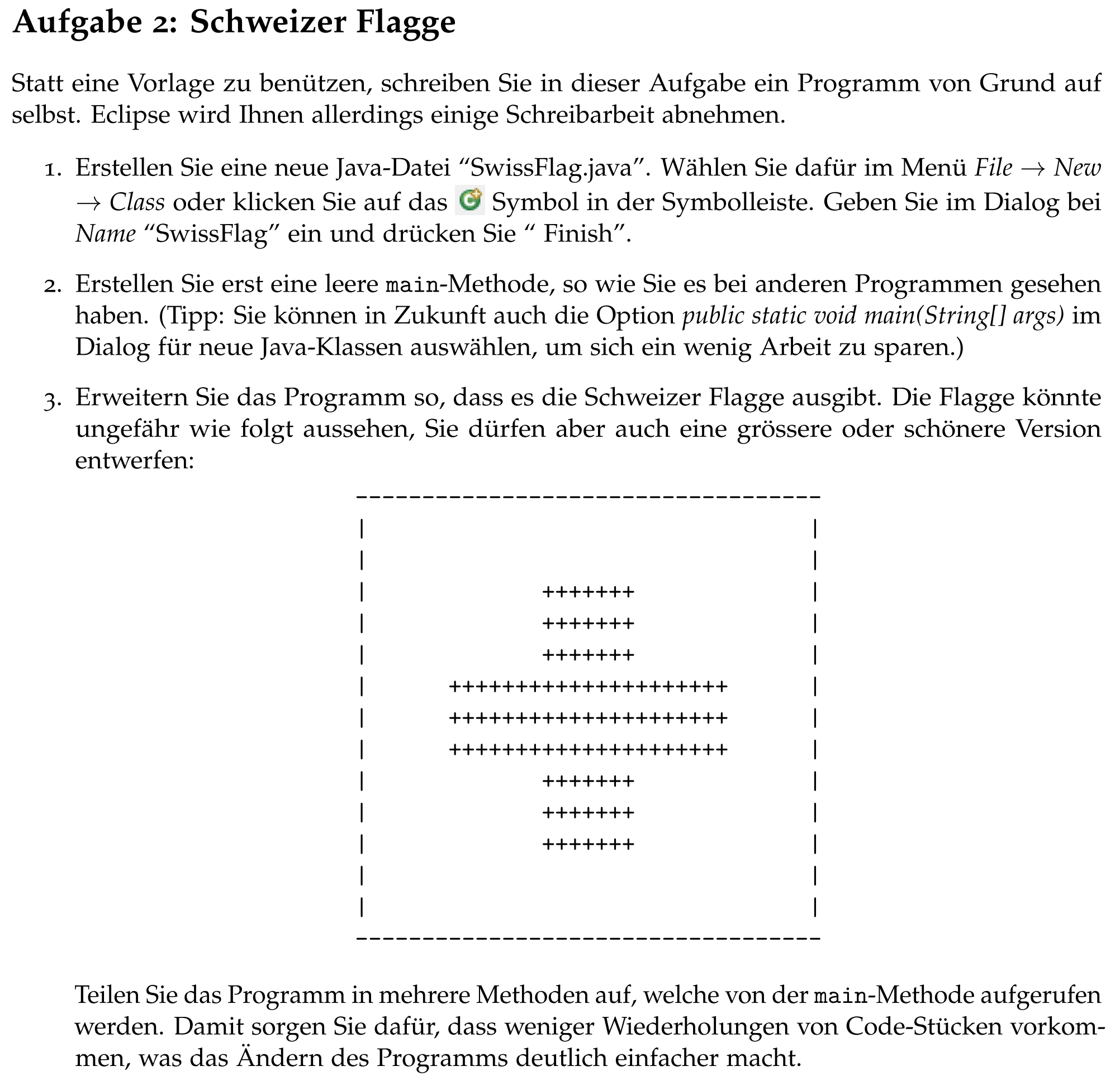 printLine()
printEmptyPart()
printNarrowPart()
printWidePart()
printNarrowPart()
printEmptyPart()
printLine()
[Speaker Notes: Vermeidung von Redundanz mit Zeilen-Partitionierung
Andere Ideen für Methoden-Aufteilung?]
Aufgabe 3: Berechnung
1.
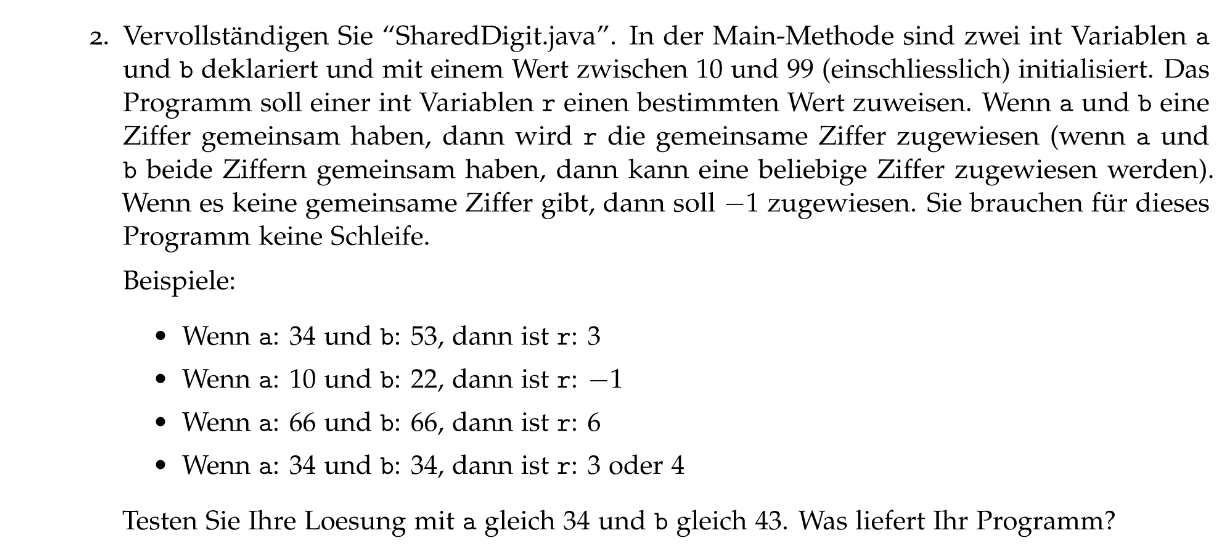 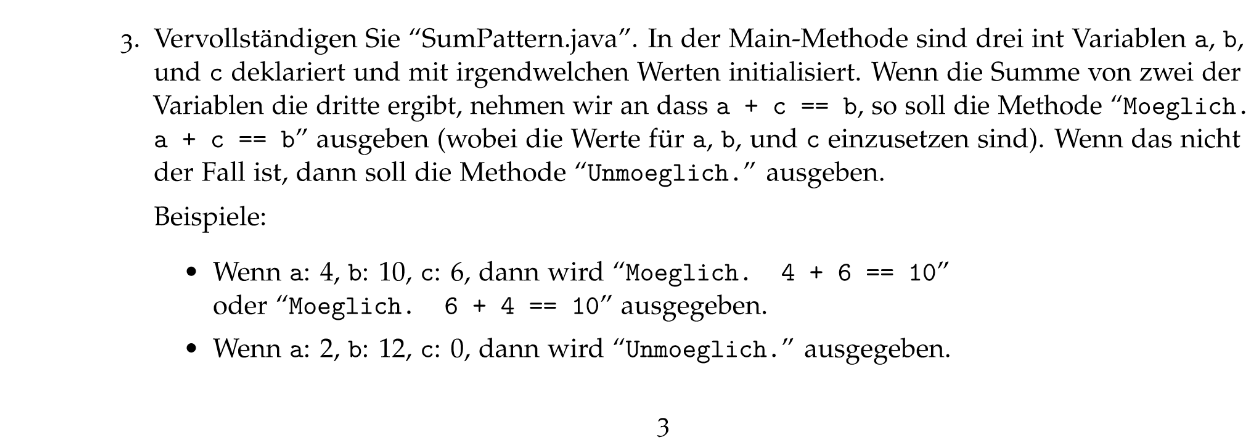 2.
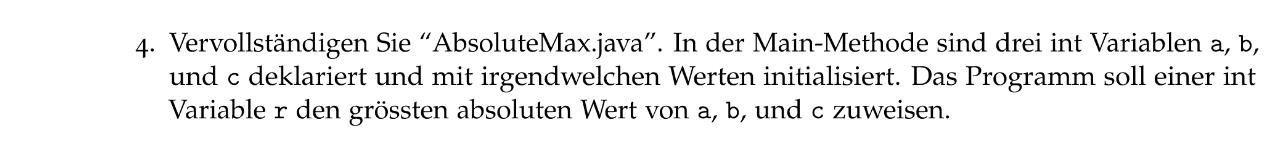 3.
Aufgabe 4: Postconditions
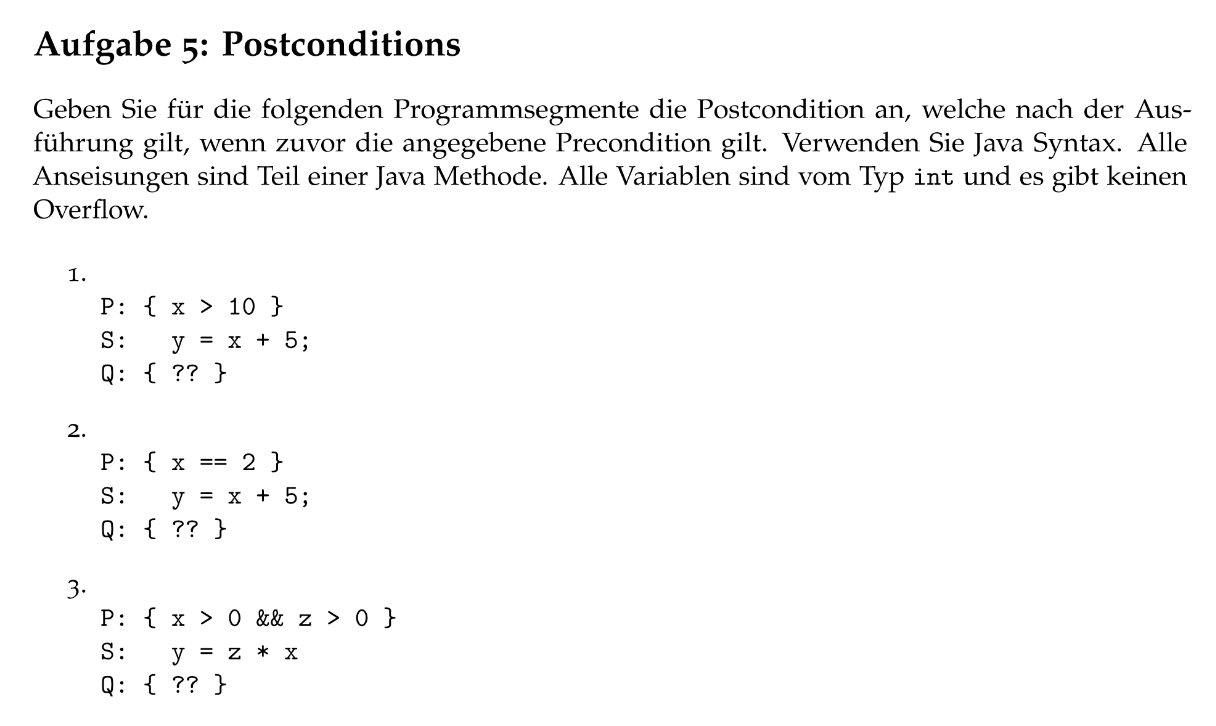 { x > 10 && y > 15 }
{ x == 2 && y == 7 }
{ x > 0 && z > 0 && y > 0 }
[Speaker Notes: (dabei kann man diskutieren:  alle Variable sind int, z >= 1 wg. int Division (3/2 == 1))]
auch java.util.*
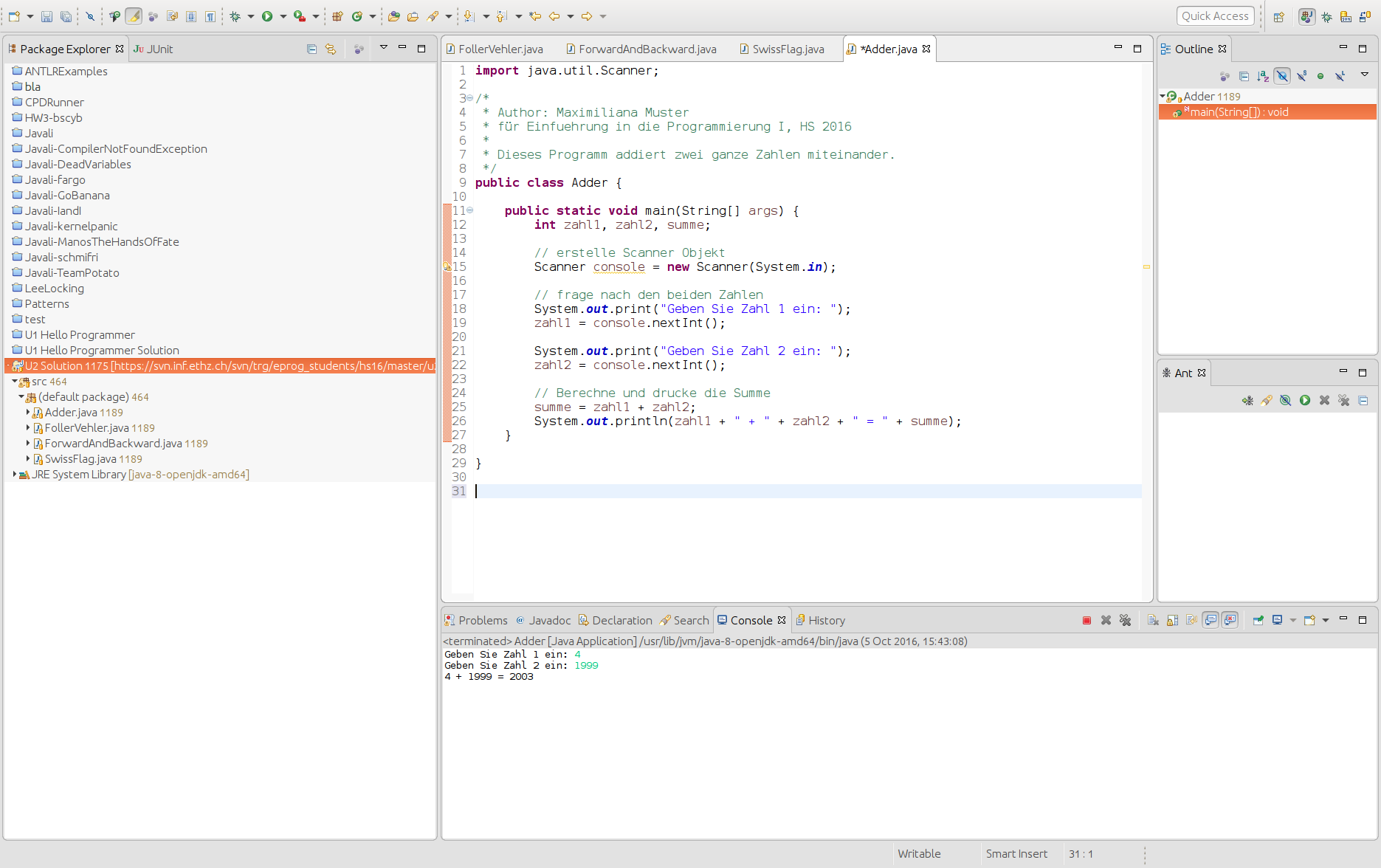 Kommentare nicht vergessen!
Variablen werden oft alle am Anfang deklariert
Erstellt den Scanner
print vs. println
Leerzeichen um Operatoren erhöht Leserlichkeit
[Speaker Notes: Einfache Anpassungen:
Reelle Zahlen anstatt ganze Zahlen?
Vorbereitung Übung 3: Anwendung für Schleife/Loop?]
Vorbesprechung Übung 3
Aufgabe 1: Binärdarstellung
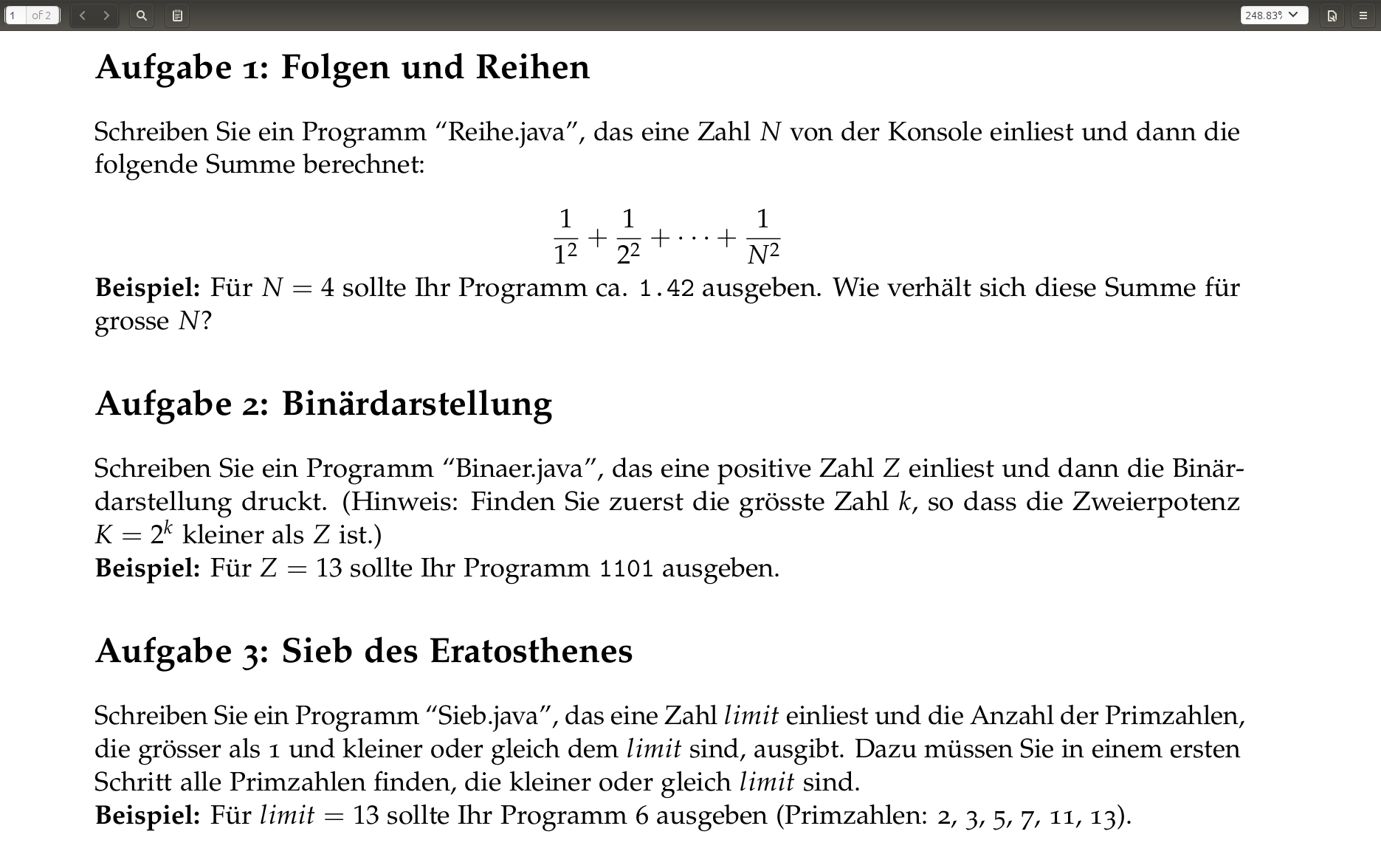 While-Schleife
Welche Werte haben m und n nach Ausführung des folgenden Codes?
int m = 0;int n = 123456789;while (n != 0) {    m = (10 * m) + (n % 10);    n = n / 10;}
[Speaker Notes: Die Lösung befindet sich auch im Git Repo unter
exercise-additionals/exercise-session2/…/While.java

ev. ein paar Iterationen der Schleife an der Tafel durchspielen
‘% 10’ extrahiert letzte Ziffer → ‘% 2’ für binär
/ 10 entfernt letzte Ziffer(Integer-Division)

Lösung: 987654321  0]
Aufgabe 2: Grösster gemeinsamer Teiler
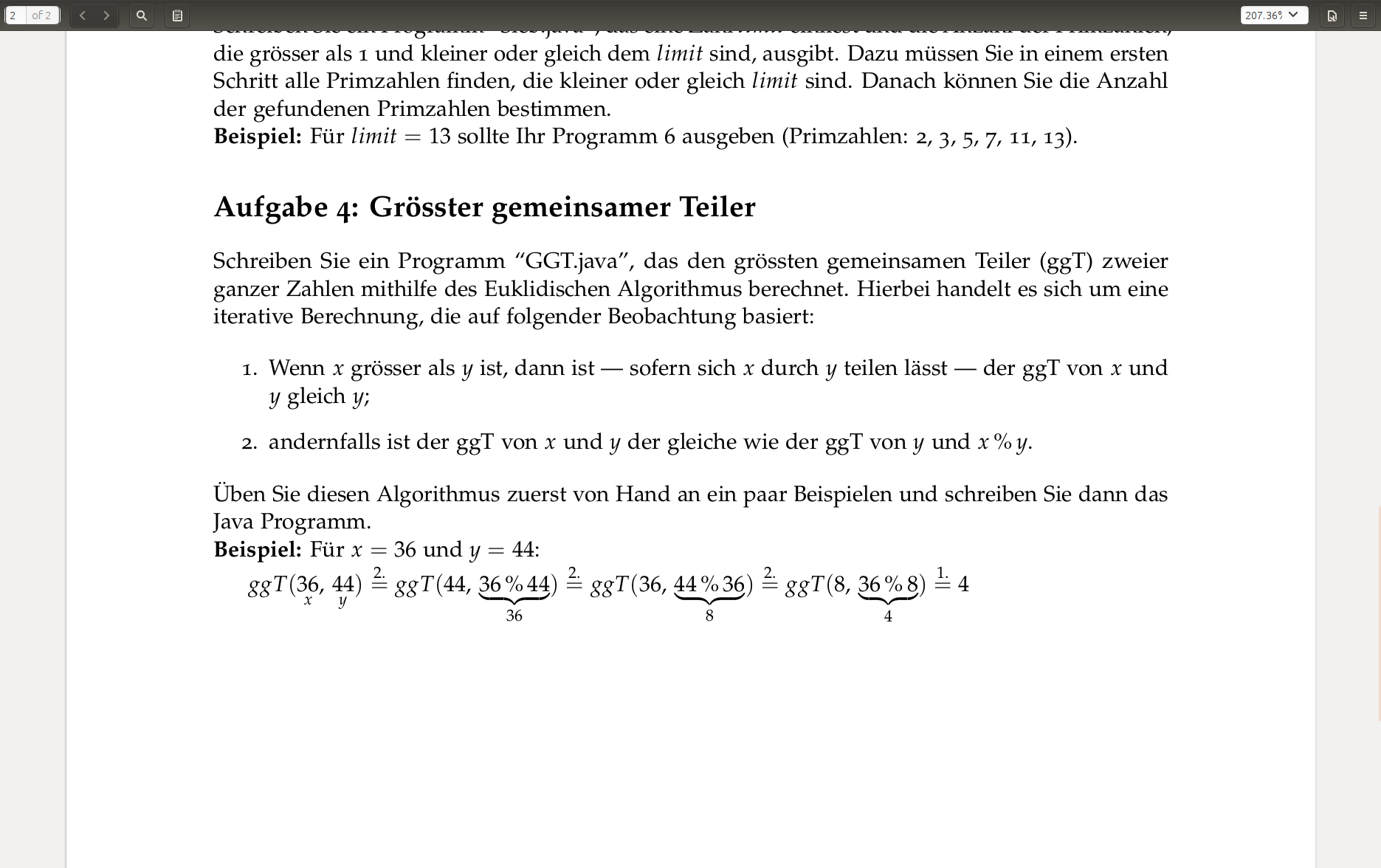 [Speaker Notes: Beispiele am Whiteboard]
Aufgabe 3: Zahlenerkennung
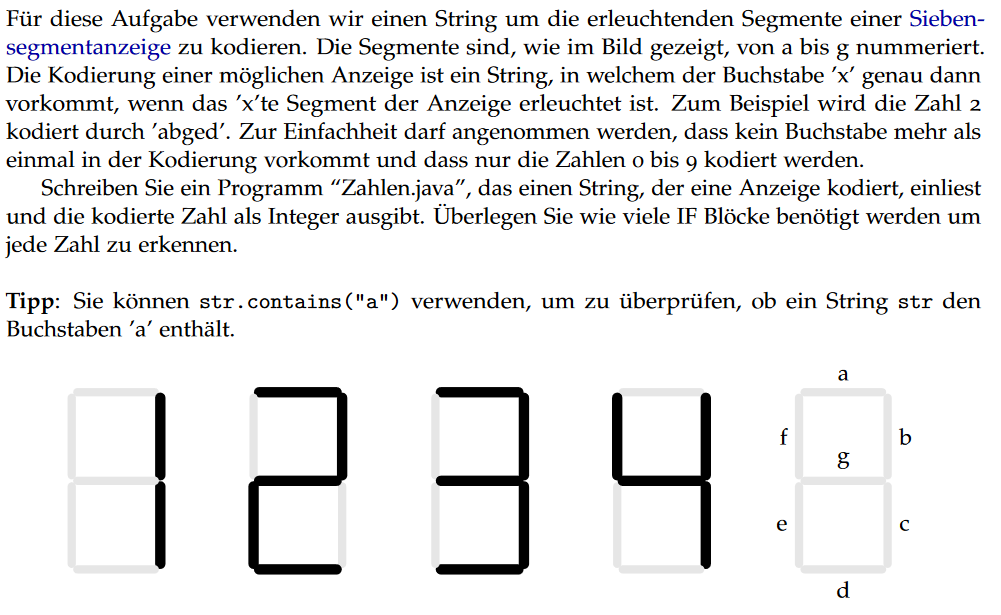 [Speaker Notes: Beispiele am Whiteboard]
Aufgabe 4: Berechnungen
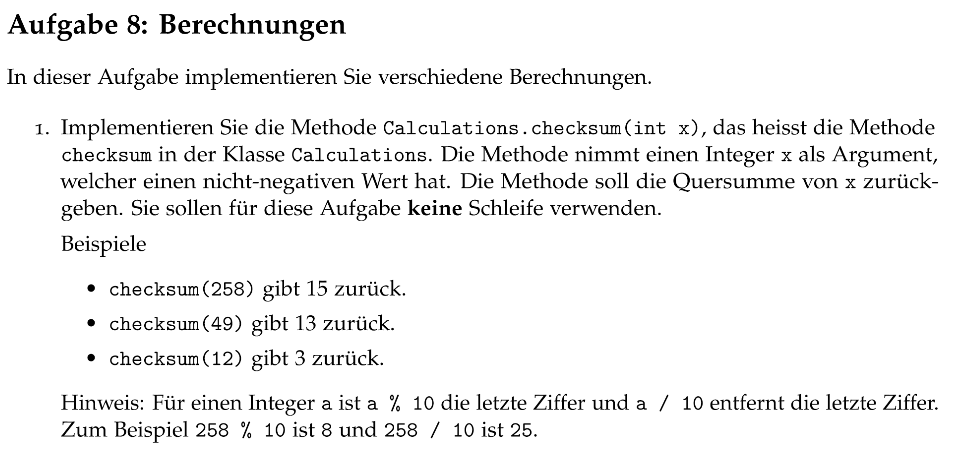 Aufgabe 5: Scrabble
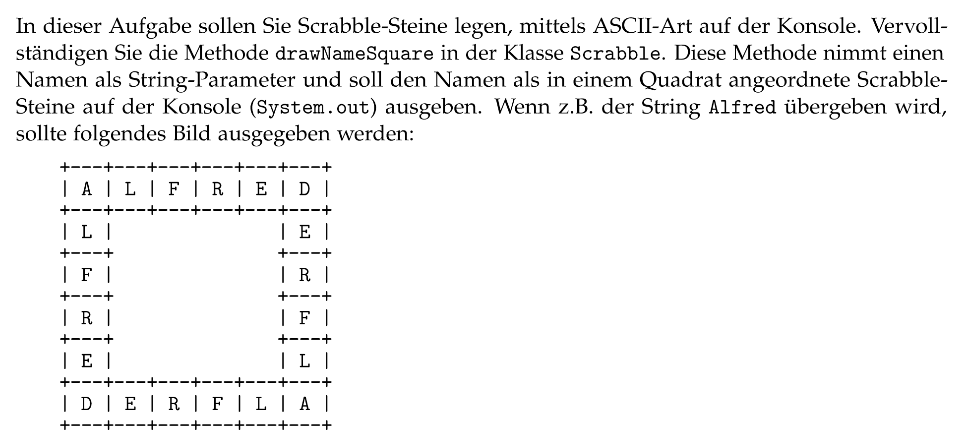 Aufgabe 5: Scrabble
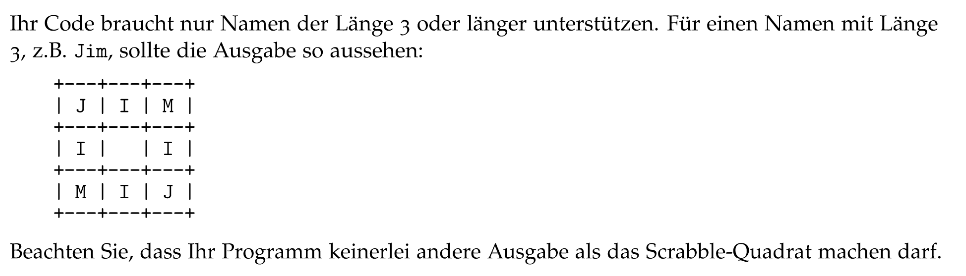 [Speaker Notes: If students]
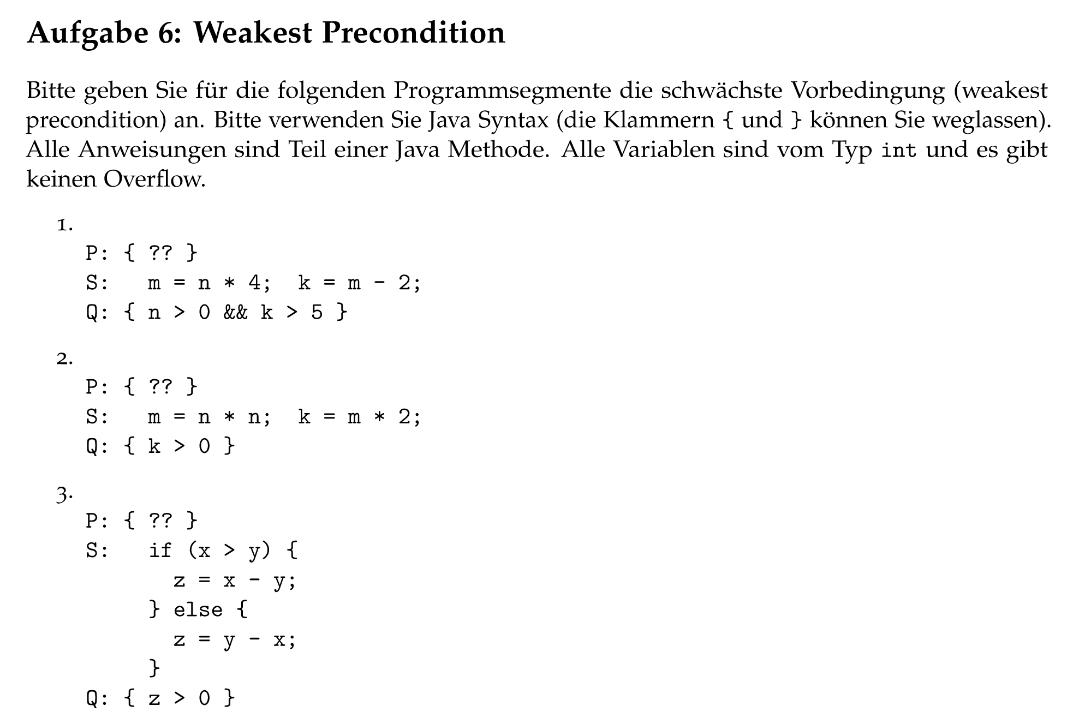 Beispiel
P: { ?? }
S:   a = b * 3; c = a + 1;
Q: { a > 0 && c < 5 }
[Speaker Notes: Rechnet eine der Aufgaben in der Übungsstunde vor]
Zusatzübungen
Potenzieren
Schreiben Sie ein Programm, das zwei ganze Zahlen n, k > 0 einliest und n^k berechnet und ausgibt.
public static void main(String[] args) {	int n;		Scanner console = new Scanner(System.in);		System.out.print("Geben Sie Zahl 1 und 2 ein: ");	n = console.nextInt();	k = console.nextInt();		int pot = 1;	for (int i = 1; i < k;) {		pot = pot * n;	}		System.out.println(n + " hoch " + k + " = " + pot);}
[Speaker Notes: Die Lösung befindet sich auch im Git Repo (in der “material” subgroup) unter
exercise-additionals/exercise-session2/…/Potenzieren.java

Demo (mögliche Fehler die die Studenten sehen können):
IndexOutOfBounds exception
Initialisierung von ‘i’ falsch
Abbruchsbedingung ‘i <= k’ falsch]
Folgen und Reihen
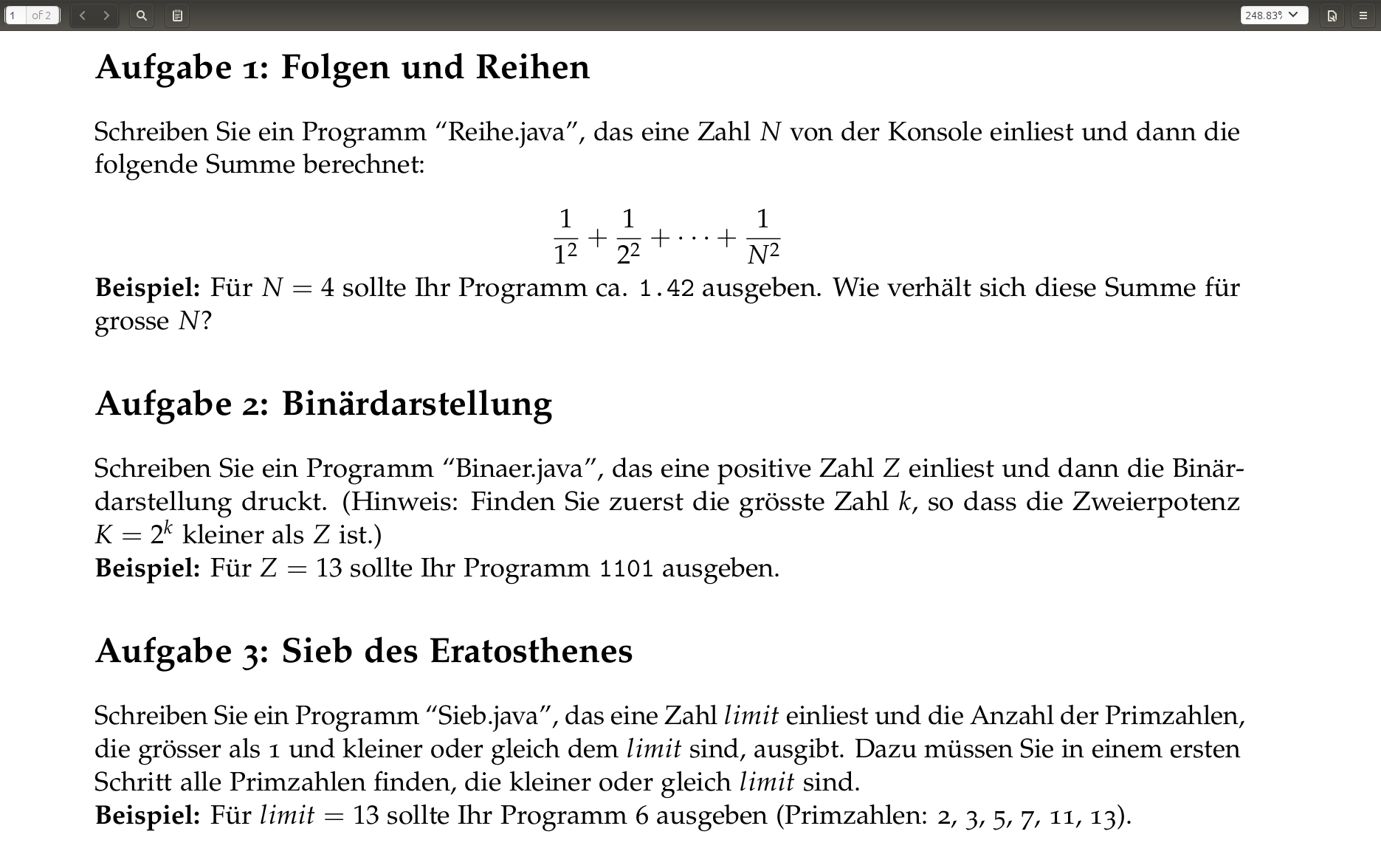 [Speaker Notes: Erkläre anhand ähnlichem Beispiel auf der nächsten Slide]
Weitere Berechnungen
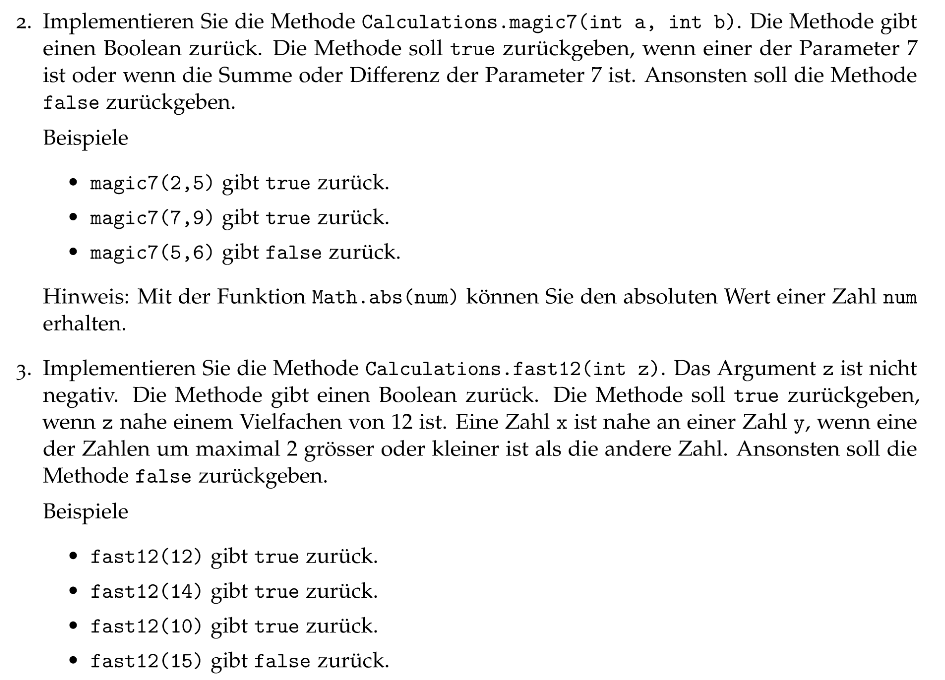 Weitere Berechnungen
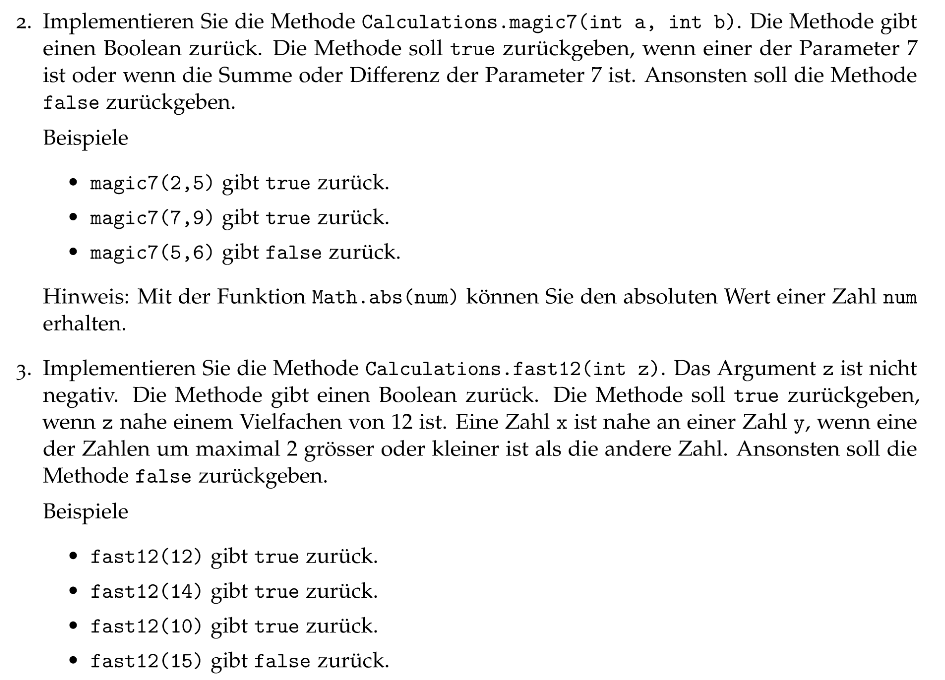 Arithmetische Ausdrücke
Was wird berechnet?
4 / 3 + 16 % 8 + 20 / 6 + 3.0 / 2 * 5 / 2
19 % 16 * 9 / 5 * 2.0
7.75
10.0
[Speaker Notes: 7.75
10.0

chris]
Schleifen
Was gibt diese Methode aus?
public static void main (String[] args) {    int f = 0; int g = 1;    for (int i = 0; i < 15; i++ ) {         System.out.print(" " + f);        f = f + g;        g = f - g;    }    System.out.println();}
0 1 1 2 3 5 8 13 21 34 55 89 144 233 377
[Speaker Notes: ev. ein paar Iterationen der Schleife an der Tafel durchspielen

Lösung: 0 1 1 2 3 5 8 13 21 34 55 89 144 233 377

chris]
Sortieren
Schreiben Sie ein Programm, das drei int Zahlen a, b, c von der Konsole liest und der Grösse nach druckt, angefangen mit der kleinsten Zahl.

Mithilfe verschiedener Entscheidungsbäume
Unterteilung in Teilprobleme
[Speaker Notes: Die Lösung befindet sich auch im Git Repo unter
exercise-additionals/exercise-session2/…/Sortieren.java

Ansätze:
Linear durchprobieren
Entscheidungsbaum
Kombination von Teilproblemen (Minimum & Sort-2-Numbers)
Austauschen / Swapping (Bubblesort)

chris]
Inkrement und Dekrement
Inkrement und Dekrement
Kurzform	Äquivalente ausführlichere Version
variable++;	variable = variable + 1;  //increment
variable--;	variable = variable - 1;  //decrement

Beispiele
int x = 2;
System.out.println(x++);  // x = x + 1; x now stores 3
System.out.println(x++);  // x = x + 1; x now stores 4
Output:  
2
3
‹#›
Aktualisierung
for (int i = start ; i < bound; i++) {
	  //  Statement
}
Aktualisierung:   i wird um 1 erhöht

for (int i = start ; i > bound; i--) {
	  //  Statement
}
Aktualisierung:   i wird um 1 reduziert

++ (und --) oft in Aktualisierungen des Loop Counters
‹#›
Zuweisungen (Assignment Statement)
LHS  = RHS;
LHS:   Eine Variable (Typ int, long, boolean, double – später mehr)
RHS:   Ein Ausdruck
Ablauf:
Rechte Seite (RHS) wird berechnet
Resultat(Wert) wird in Variable (LHS) gespeichert
Beispiele für RHS mit Resultat:
int i = 3;
int j = 7;


9		9
3+5		8
i+2		5
i++		3
	// i: 4
j-- + j%4	9
	// j: 6
‹#›
[Speaker Notes: 4 1 5
 1
 1 8
Warum ist j (2. Col)  +1 und nicht -1??
i– (left) 10, --: 9  (right) 9 , --: 8]
Inkrement und Dekrement Puzzles
int a = 1;
a = a++;






Wert a?
int i = 10;
int j = i-- - i--;







Wert i? 
Wert j?
‹#›
[Speaker Notes: 4 1 5
 1
 1 8
Warum ist j (2. Col)  +1 und nicht -1??
i– (left) 10, --: 9  (right) 9 , --: 8]
Inkrement und Dekrement Puzzles
int a = 1;
a = a++;
// in Zeitlupe
int a = 1;
int temp = a;  // 1
a = a + 1;     // 2
a = temp;      // 1

Wert a?  1
int i = 10;
int j = i-- - i--;
// in Zeitlupe
int i = 10;
int temp1 = i;     // 10
i = i - 1;         // 9
int temp2 = i;     // 9
i = i – 1;         // 8
j = temp1 – temp2; // 1
Wert i?  8
Wert j?  1
‹#›
[Speaker Notes: 4 1 5
 1
 1 8
Warum ist j (2. Col)  +1 und nicht -1??
i– (left) 10, --: 9  (right) 9 , --: 8]
Inkrement und Dekrement Puzzles
Unser Ziel ist es verständliche Programme zu schreiben
‹#›
[Speaker Notes: 4 1 5
 1
 1 8
Warum ist y (2. Col)  +1 und nicht -1??
Y– (left) 10, --: 9  (right) 9 , --: 8]
Inkrement und Dekrement Puzzles
Unser Ziel ist es verständliche Programme zu schreiben
… und nicht Puzzles zu konstruieren!

Sie sollten ++ und -- (er)kennen 
Auch in komplexen Ausdrücken
Ihre Entscheidung ob sie es verwenden (aber wenn dann richtig)
Diese Operatoren sind nicht so effizient dass wir dafür die Klarheit eines Programmes opfern wollen.
‹#›
Weitere Kurzformen
Erlauben Verwendung des Wertes einer Variable gefolgt von einer Modifikation (Zuweisung)

Kurzform	Äquivalente ausführlichere Version
variable += value;	variable = variable + value;
variable -= value;	variable = variable - value;
variable *= value;	variable = variable * value;
variable /= value;	variable = variable / value;
variable %= value;	variable = variable % value;

Modifikation mit beliebigen Werten (nicht nur 1)
‹#›
[Speaker Notes: AB hier nicht mehr 

chris]
Weitere Kurzformen
Beispiele
x += 3;	// x = x + 3;

note -= 0.5;	// note = note - 0.5;

number *= 2;	// number = number * 2;

Warnung:
	  x += 1;	// x = x + 1;
   x =+ 1;	// x = + 1;
‹#›
Kahoot!
[Speaker Notes: https://create.kahoot.it/share/21-u3-eprog-mschoeb/c2a9bee7-0a06-4067-a876-e5ea30e4a30e]